Общероссийская общественно-государственная детско-юношеская организация «Российское движение школьников» #РДШ
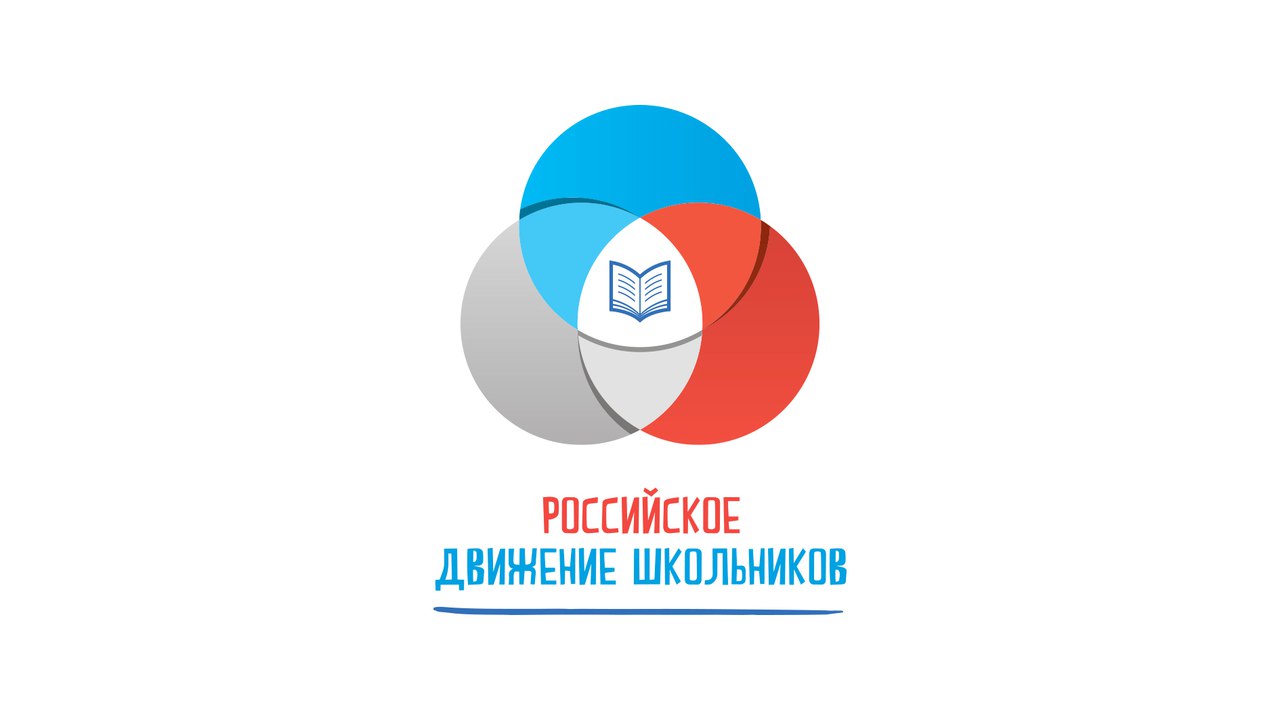 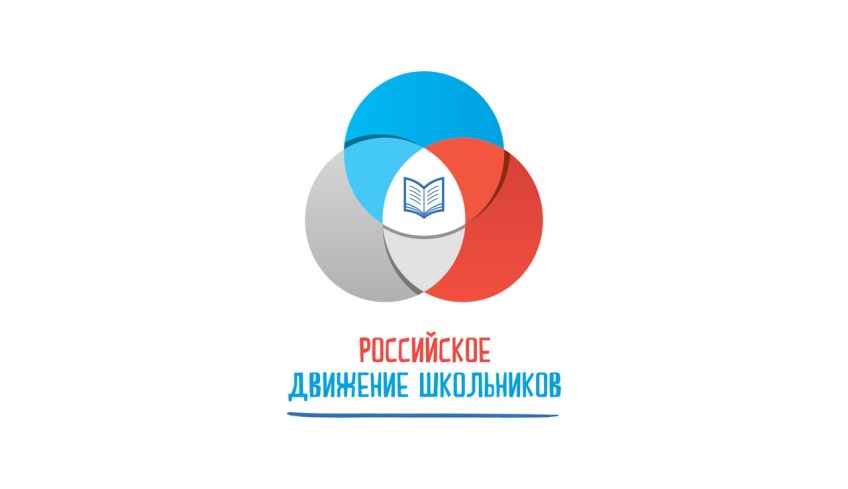 ЦЕЛЬ:
совершенствование государственной политики в области воспитания подрастающего поколения и содействие формированию личности на основе присущей российскому обществу системы ценностей.
ВЕКТОРЫ НАПРАВЛЕНИЙ ДЕЯТЕЛЬНОСТИ  РДШ:-ПРОФЕССИОНАЛЬНО-РАЗВИВАЮЩЕЕ;   -КУЛЬТУРНО-ТВОРЧЕСКОЕ;      -ГРАЖДАНСКО-ПАТРИОТИЧЕСКОЕ;          -СПОРТИВНОЕ;                 -ВОЕННО-ПАТРИОТИЧЕСКОЕ;                       -ИНФОРМАЦИОННО-МЕДИЙНОЕ
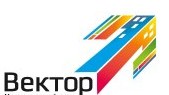 НАПРАВЛЕНИЯ ДЕЯТЕЛЬНОСТИ
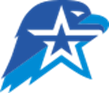 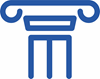 ЛИЧНОСТНОЕ РАЗВИТИЕ
Творческое развитие, популяризация ЗОЖ среди школьников, популяризация профессий




         ГРАЖДАНСКАЯ АКТИВНОСТЬ
Волонтерская деятельность, поисковая работа, изучение истории и краеведения, «Школа Безопасности» – воспитание культуры безопасности среди детей и подростков





ВОЕННО-ПАТРИОТИЧЕСКОЕ НАПРАВЛЕНИЕ
Осуществляется при координации с Всероссийским военно-патриотическим движением «Юнармия»


ИНФОРМАЦИОННО-МЕДИЙНОЕ НАПРАВЛЕНИЕ
Подготовка детского информационного контента, информационное развитие в рамках деятельности Российского движения школьников, созданиешкольных газет, съемки роликов, освещение в СМИи работа в социальных сетях
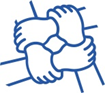 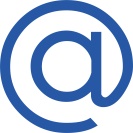 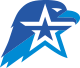 ЛИЧНОСТНОЕ РАЗВИТИЕ
Творческое развитие, популяризация ЗОЖ среди школьников, популяризация профессий
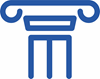 Творческое развитие
Организация творческих событий - фестивалей и конкурсов, акций и флешмобов;
Развитие детских творческих проектов и продвижение детских коллективов;
Проведение культурно-образовательных программ – интерактивных игр, семинаров, мастер-классов, открытых лекториев, встреч с интересными людьми; организация киноклубов
Проведение культурно-досуговых программ: посещение музеев, театров, концертов; организация экскурсий;
Проведение образовательных программ по повышению квалификации инструкторского и педагогического состава, а также руководителей общественных организаций
ЛИЧНОСТНОЕ РАЗВИТИЕ
Творческое развитие, популяризация ЗОЖ среди школьников, популяризация профессий
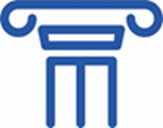 Популяризация ЗОЖ среди школьников
Организация профильных событий - фестивалей, конкурсов, соревнований, акций и флешмобов;
Организация туристических походов и слетов;
Организаций мероприятия, направленных на популяризацию комплекса ГТО;
Поддержка работы школьных спортивных секций;
Развитие детских творческих проектов и продвижение детских коллективов;
Проведение образовательных программ – интерактивных игр, семинаров, мастер-классов, открытых лекториев, встреч с интересными людьми
Проведение образовательных программ по повышению квалификации инструкторского и педагогического состава, а также руководителей общественных организаций
ЛИЧНОСТНОЕ РАЗВИТИЕ
Творческое развитие, популяризация ЗОЖ среди школьников, популяризация профессий
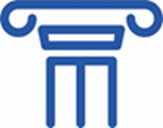 Популяризация профессий
Проведение образовательных мероприятий и программ, направленных на определение будущей профессии – интерактивных игр, семинаров, мастер-классов, открытых лекториев, встреч с интересными людьми;
Популяризация научно-изобретательской деятельности;
Поддержка и развитие детских проектов;
Организация профильных событий – фестивалей, конкурсов, олимпиад, акций, флешмобов. Проведение образовательных программ по повышению квалификации инструкторского и педагогического состава, а также руководителей общественных организаций
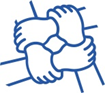 ГРАЖДАНСКАЯ АКТИВНОСТЬ
Волонтерская деятельность, поисковая работа, изучение истории и краеведения,
«Школа Безопасности» – воспитание культуры безопасности среди детей и подростков
Организация профильных событий - фестивалей, конкурсов, акций и флешмобов;
Поддержка детских проектов;
Проведение образовательных программ – интерактивных игр, семинаров, мастер-классов, открытых лекториев, встреч с интересными людьми;
Проведение образовательных программ по повышению квалификации инструкторского и педагогического состава, а также руководителей общественных организаций
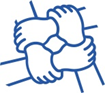 ГРАЖДАНСКАЯ АКТИВНОСТЬ
Волонтерская деятельность, поисковая работа, изучение истории и краеведения,
«Школа Безопасности» – воспитание культуры безопасности среди детей и подростков
В рамках нескольких блоков направления:
Экологическое волонтерство:
изучение родной природы, совмещенное с экскурсиями и экологическими походами, участие в различных инициативах по охране природы и животных.
Социальное направление: оказание помощи социально-незащищенным группам населения ("тимуровцы") - формирование ценностей доброты, милосердия и сострадания.
Культурное волонтерство: оказание содействия в организации мероприятий культурной направленности, проводимых в музеях, библиотеках, домах культуры, театрах, кинотеатрах, культурных центрах, парках и т.д.
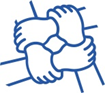 ГРАЖДАНСКАЯ АКТИВНОСТЬ
Волонтерская деятельность, поисковая работа, изучение истории и краеведения,
«Школа Безопасности» – воспитание культуры безопасности среди 
детей и подростков
Волонтерство Победы – это добровольческая деятельность, направленная на патриотическое воспитание и сохранение исторической памяти (благоустройство памятных мест и воинских захоронений, социальное сопровождение ветеранов, участие в организации Всероссийских акций и праздничных мероприятий, посвященных Дню Победы).
Событийное волонтерство: участие волонтеров в спортивных, образовательных, социокультурных мероприятиях.
Поисковая работа, направленная на сохранение памяти о подвигах Героев
Изучение истории и краеведения
Школа Безопасности – воспитание культуры безопасности среди детей и подростков
ВОЕННО-ПАТРИОТИЧЕСКОЕ НАПРАВЛЕНИЕ
Осуществляется при координации с Всероссийским военно-патриотическим движением «ЮНАРМИЯ»
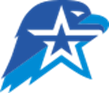 Работа военно-патриотических клубов и вовлечение в нее детей
Организация профильных событий, направленных на повышение интереса у детей к службе ВС РФ, в том числе военных сборов, военно-спортивных игр, соревнований, акций;
Проведение образовательных программ – интерактивных игр, семинаров, мастер-классов, открытых лекториев, встреч с интересными людьми, Героями России и ветеранами;
Проведение образовательных программ по повышению квалификации инструкторского и педагогического состава, а также руководителей общественных организаций и военно-патриотических клубов.
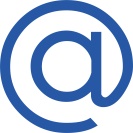 ИНФОРМАЦИОННО-МЕДИЙНОЕ НАПРАВЛЕНИЕ
Взаимодействие СМИ, государственных и общественных институтов
Перспективы развития направления в рамках деятельности РДШ.
Информационное развитие: создание школьных газет, подготовка материалов для местных газет и журналов, а также TV, освещение деятельности в социальных сетях, включая съемку видеороликов;
Проведение образовательных программ по повышению квалификации инструкторского и педагогического состава, а также руководителей общественных организаций;
Подготовка информационного контента для детей.
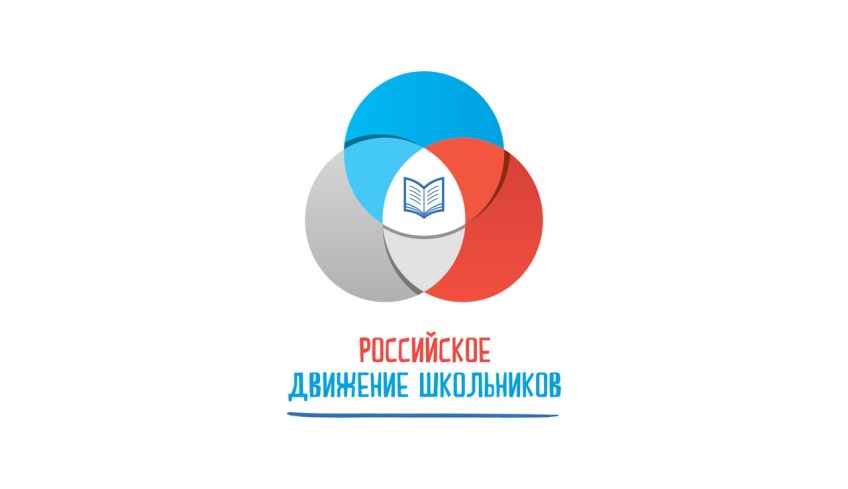 Тема представленного  инновационного проекта:
«Создание современных условий для социализации,   повышения  уровня  социальных компетенций  обучающихся - участников Российского движения школьников»
Цель проекта
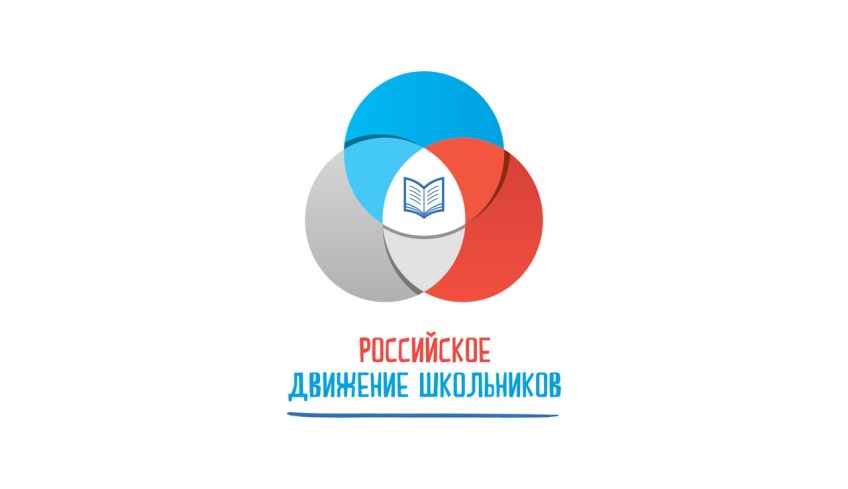 Стимулирование лидерского и 
творческого потенциала обучающихся на основе присущей российскому обществу системы ценностей; 
апробация и развитие Российского движения
школьников  на базе детско-юношеских объединений образовательных организаций Благодарненского района; 
продвижение Российского движения школьников в 
образовательных организациях города Благодарного и Благодарненского района.
Задачи проекта:
1.Использование потенциала Российского 
движения школьников для развития у детей, подростков и молодежи лидерских навыков, формирование навыков социального творчества, гражданской позиции, ценностного отношения к миру людей и природы.
Задачи проекта:
2. Развитие мотивации к занятиям творческой деятельностью, саморазвитию и самореализации, к включению в работу детско-юношеских и молодежных общественных объединений.
Задачи проекта:
3.Создание условий для эффективной социально-педагогической работы с детьми, подростками, молодежью. Использование активных форм образовательной и культурно-массовой работы для социального воспитания детей, подростков и молодежи.
Задачи проекта:
4. Формирование партнерской модели информационно- просветительской деятельности, сетевое взаимодействие с образовательными организациями города и района.
Задачи проекта:
5. Изучение  и совершенствование нормативно-правовой основы работы  детско-юношеских объединений . Создание банка методических рекомендаций по проведению  Дней единых действий  по направлениям Российского движения школьников.
Планируемый срок реализации проекта:
               октябрь 2017г.-май 202г.
Ожидаемые результаты проекта:
1.Освоение ролей и форм социальной жизни в группах и сообществах, включая взрослые и социальные  сообщества.
2. Высокая мотивация для участия в школьном самоуправлении и общественной жизни в пределах возрастных компетенций с учетом региональных, этнокультурных , социально-экономических  особенностей.
3. Создание благоприятной воспитательной среды –детско-взрослой общности на основе  Российского движения школьников, позволяющей сформировать личность на основе присущей российскому обществу системы ценностей посредством ценностно-смысловой деятельности  по направлениям Российского движения школьников, позволяющей максимально реализовать способности и возможности каждого  обучающегося- участника  Российского движения школьников.
4. Разработка нормативно-правовой базы , банка технологий и программ для сопровождения и поддержки реализации инновационного проекта.
5. Рост профессиональной компетентности педагогических кадров, участвующих в  реализации направлений Российского движения школьников.
6. Создание фонда оценочных средств-комплекта материалов, предназначенных для решения задач соответствия результатам инновационного проекта.
7. Тиражирование в другие образовательные организации методических материалов по созданию детско-взрослой общности на основе Российского движения школьников.
Основные потребители результатов проекта:
Образовательные организации г.Благодарного и Благодарненского района, в том числе:
-обучающиеся ;
 -заместители директоров по воспитательной работе;
-старшие вожатые, педагоги-организаторы, руководители кружков и секций;
-родители  обучающихся.
1 этап проекта:
2 этап проекта:
3 этап проекта:
Предложения по распространению опыта и  внедрению результатов проекта в массовую практику
Привлечение к деятельности Российского движения школьников  г. Благодарного и Благодарненского района максимально возможного количества педагогов и родителей.
Организация деятельности Российского движения школьников на основе принципа социального партнерства.
Создание системы   взаимодействия   субъектов  Российского движения школьников  в городе и районе.
24 октября 2017 года в стенах Дома детского творчества состоялось знаменательное событие - Учредительная конференция по созданию Благодарненского районного отделения Ставропольского регионального отделения Общероссийской общественно-государственной детско-юношеской организации «Российское движение школьников».